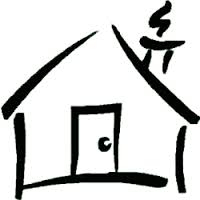 Leie av møterom – praktisk informasjon
Praktisk informasjon
Ordensregler
Møterom: Når vi nå tar i bruk nytt bookingsystem vil vi være nøye med hvordan det ser ut etter dere.  Hvis det ikke er rigget som på bildene fakturers de som har brukt rommet kr. 500,- dette gjelder også leietaker. 
Teknisk utstyr 
Covid -19 –(forholdsregler på senteret). 
Ost og vinkveld 16. September 2022 
Skolebesøk
Ordensregler
Renhold på Fi-Senteret skjer man-torsdag, toaletter, kjøkken, kontorer og fellesareal. 
Hva har organisasjonene ansvar for på dag- og kveldstid?
Tømming av boss, - vask av alle møtebord, - rydding inn i oppvaskmaskin og tømming. Restavfall kastes i hovedinngang 7 ved postkassene, her brukes nøkkelbrikke for å få adgang.
Papp avfall og annet, 2. etasje i gangen.
Renhold ved bruk av møterom internt/eksternt
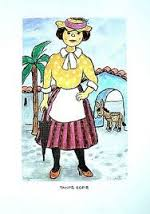 Husk å kaste bosset – ta bosset ned i 1. etasje. Sprit/vask alle overflater – kvitter i skjema
Søppelsekker under i skapet ved oppvaskmaskin. rydd etter dere. Ikke legg kopper i vasken sett i maskinen. 
Bruk program 4 (30 min). Eller vi anbefaler papp.

Bruk oppvaskmaskinen, Tørrmopp – gulvet hvis det er mye søl. Mopp og feiebrett på kjøkkenet/eller i bøttekottet forbi resepsjonen.
HUSK!! Tørk av alle møtebord etter bruk. 
Lukk alle vinduer.
Senteret har spritdispensere i hovedinngangen 7, store Lungegårdsvann ved inngangen til møterommet.
Utenfor stort møterom og på kjøkkenet. 
I tillegg står det tilgjengelig håndsprit på toaletter, møterom og ellers i lokalene. 
Har du luftveissymptomer bli hjemme.
Vis solidaritet med sårbare grupper.
Vi oppfordrer alle brukere av senteret
Møteforberedelser
Bærbarprojektor er i skapet i resepsjonen
Husk å skru på lydanlegget, bak lamellene i Lille Lungegårdsvann
Vis aktsom bruk av mikrofoner – ligger i skapet på stort møterom 
Foredragsholder – organisasjon er selv ansvarlig for at de har rette påkoblingsmuligheter – uavhengig av pc type
Vi har 4 påkoblingsmuligheter
Branninstruks
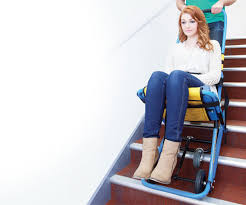 Evakuering, Lars Hillesgate 20b. Gå gjennom gangen forbi vaktmesters kontor, og ned trappene til 1. etasje.
Utenfor vaktmesters kontor i 3 etasje, finner dere EVAC – evakueringsstol.
Hjertestarter
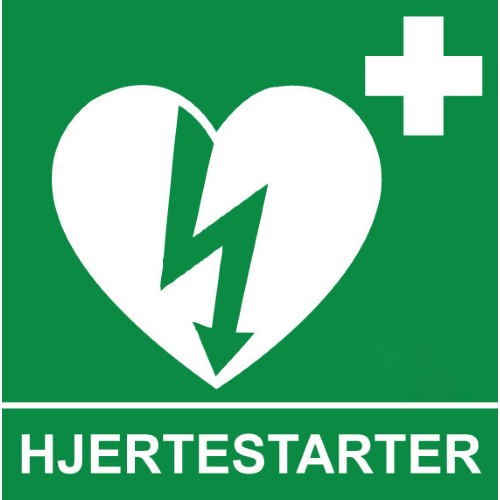 Hjertestarter henger i gangen i 2 etasje ved vaktmesters kontor.
Ring 113.
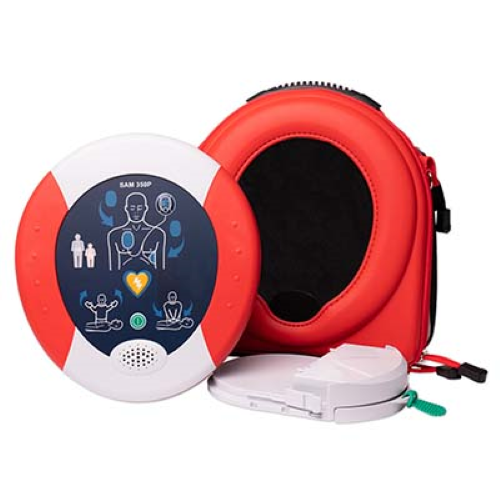 Oppsett av møterommene
Husk å rigge tilbake når dere har brukt rommene.

Bilder henger på veggene i begge rom.
Stort møterom har plass til 35 når det er delt – begge rom 60 i klasseromsoppsett.
Lille «stort møterom» har plass til 20.
Vågen har plass til 12.

Når vi nå tar i bruk bookingsystemet,  vil vi være nøye med rommene ser ut etter bruk.  Hvis det ikke er rigget som på bildene fakturers de som har brukt rommet kr. 500,- gjelder både eksterne og interne leietaker.
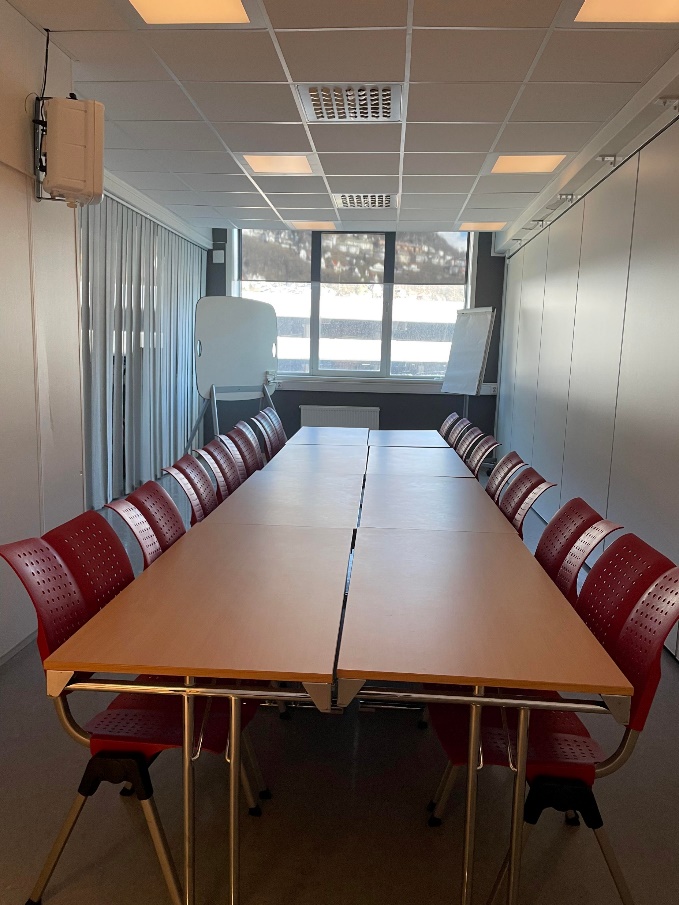 Etter bruk av møterom skal de rigges slik, som på bildene.
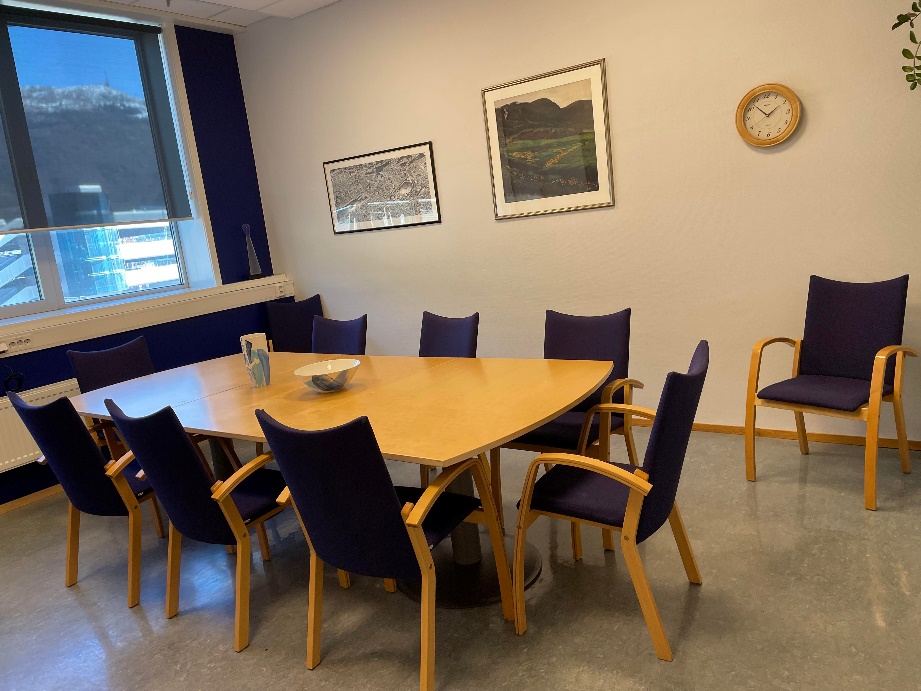 Vi følger med på FHIs nettsider og vil ved gjøre endringer hvis det blir nødvendig.
Bruk av kohortskjema ved alle arrangement – registering av gjester, ligger på nettsiden.
Avstand iht. til meteren er da følgende:
Store og Lille Lungegårdsvann maks 25 personer
Lille Lungegårdsvann maks 7 personer
Vågen maks 4 personer.
Covid- retningslinjer
Leietakere på huset betaler ikke for leie av møterom.
Organisasjoner som er tilknyttet paraplyen betaler redusert leie 50% av oppgitte priser. 
Eksterne leietakere:
Stort + Lille Lungegårdsvann kr. 3.500,- dagtid/kveld
Lille Lungegårdsvann kr. 1.500,- dagtid/kveld. 
Vågen kr. 750 dagtid / timeleie kr. 150,- kveld. 
Helg stort + lille møterom kr. 6.500,-.
Utleiepriser møterom Aasegården
Booking av møterom høsten 2022
Vi er 27 organisasjoner på huset 
Videokonferanseutstyret – bidrar til hybride møter. 
Vi får i 2022 online booking «Omnisys» det er viktig at alle som booker er samvittighetsfulle og ikke opptar mer rom enn dere har tenkt å bruke.
Linket til FFOs nettside
Ny bookingløsning 2022
Teknikk på stort møterom
Sjekk alltid mikrofonene – batteriene kan være utladet.
Skal dere bruke lydanlegget er dette i «lille møterom bak lamellen» husk da å skru av høyttaleren på baksiden (er merket) –dette er viktig hvis rommet er delt, spesielt viktig når dere bruker videokonferanseutstyret. Ellers blir det ikke toveis kommunikasjon. 
Høyttalere henger i taket.
Teknisk assistanse nytt utstyr
Videokonferanse og strømmeutstyr 

Ta kontakt med Kristoffer Solø

kristoffer.solo@icloud.com , mobil: 41669597

Dere avtaler pris med Kristoffer direkte
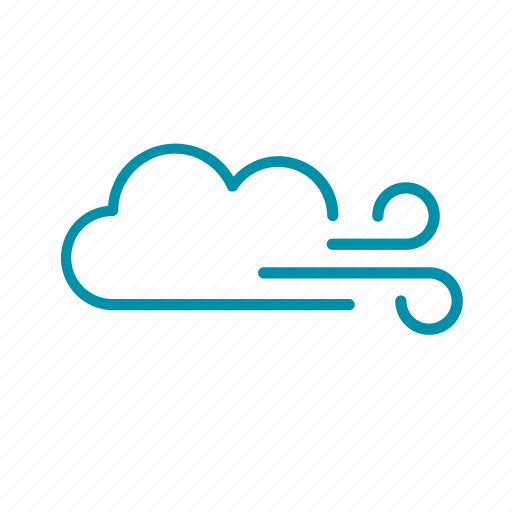 Ventilasjon kveldstid
Lille Lungegårdsvann – bryter som ved siden av døren merket ventilasjon gir luft i begge møterom.
Inngang 7 ved siden av hovedinngangen «merket ventilasjon» Tidsur da vil alle kontorer + toaletter få luft.
Ved matlaging på kjøkkenet komfyrvakt og kjøkkenvifte
All ventilasjon blir skrudd av i Aasegården kl. 16.00 – og er av i helgene.
Arrangementer på huset
FFO Vestland har informasjon- og arrangementsuvalget
Trenger flere medlemmer, leder Laila Grosvold Nygård

Forslag til felles aktiviteter?
Forslag sendes til oss på e-post post.vestland@ffo.no
Husk! Å sette telefonen tilbake i resepsjonen.
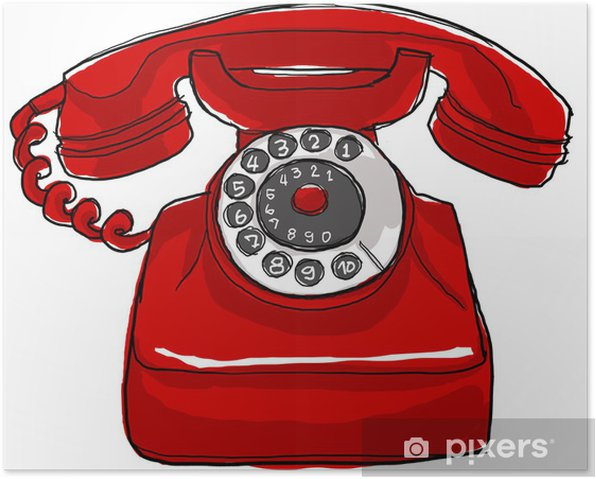 Dørtelefon
Alarm
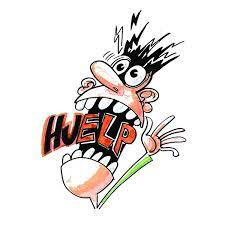 Alle organisasjoner har fått utlevert alarmkode.
Alarm går på kl. 22.00 hver dag, er på i helger.
Lapp henger utenfor inngangene

Utløst alarmen ring 815  00 820 – navn org

Kodeord: FRIVILLIG
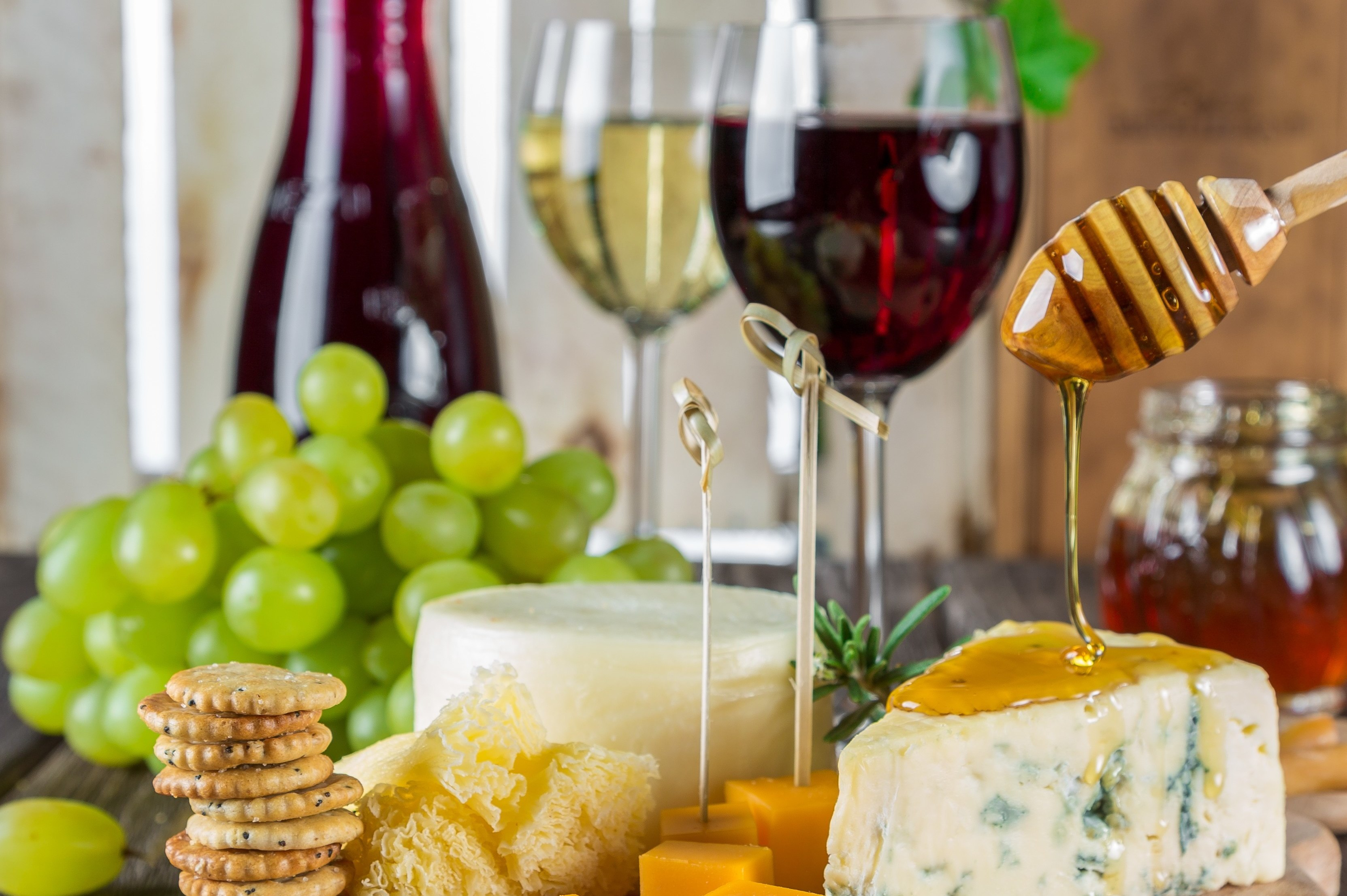 Ost og vinkveld 16. September 2022 Fi-Senteret
Ost og vinkveld for tillitsvalgte 
Pris pr deltaker kr. 200,-
Trenge festkomite – karaoke? Quiz?
Påmelding senest 12. september til post.vestland@ffo.no
Skolebesøk på huset, og digitalt
Fylkessekretærs stedfortreder
Ta kontakt med Line på line.skatøy@ffo.no
Konsulentstilling 100% på huset